Topological Matter School
Topological Moire Materials 
 Allan MacDonald    UT Austin
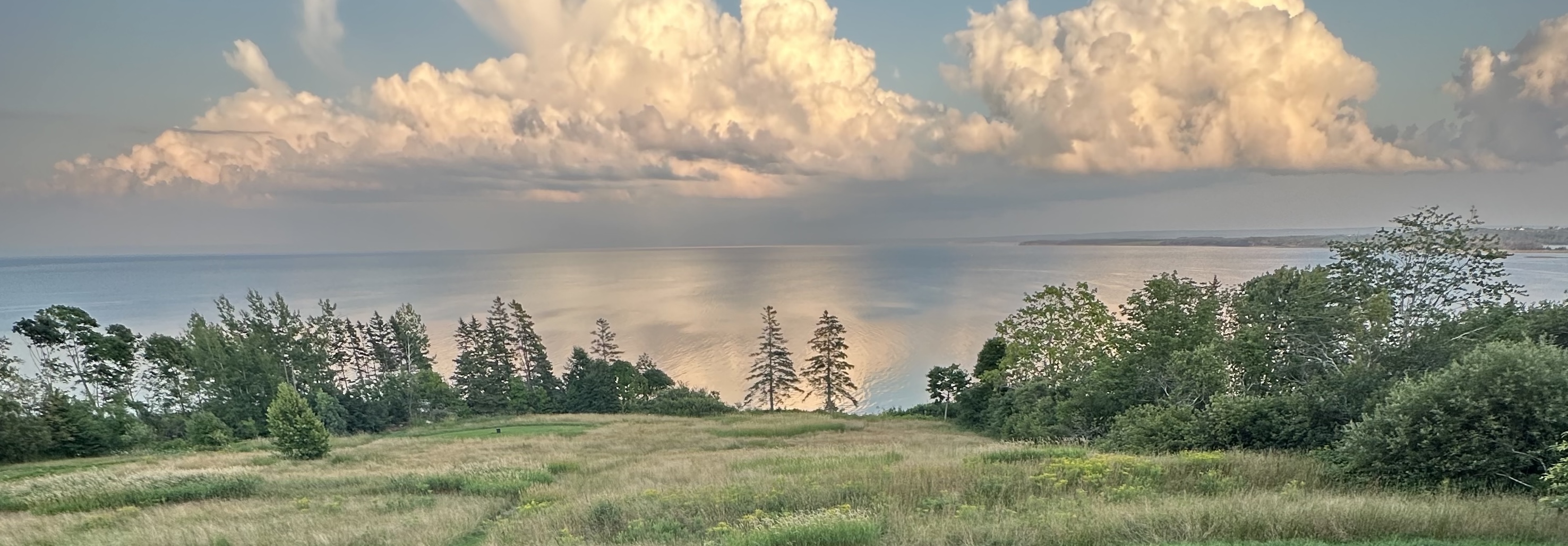 [Speaker Notes: I would first like to thank all of you for the opportunity to visit your department and for your hosptality.  It is my pleasure to be here.
My topic today relates to some rather simple but fundamental and subtle ideas in quantum statistical physics and to the possibility that they can be exploited in 
new types of electronic devices.  My ultimate goal today is to talk about a type of potential magnetic switch involving spin supercurrents, but I will start by talking about 
closely related phenomena in systems with Bose condensates of excitons.]
Twisted Graphene Summary
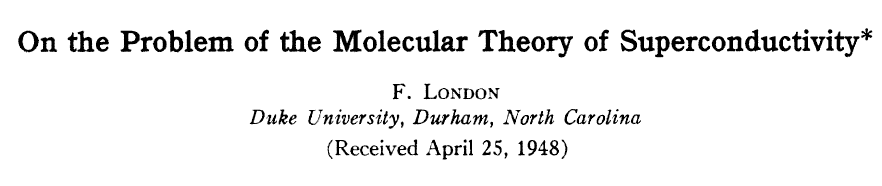 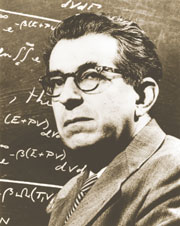 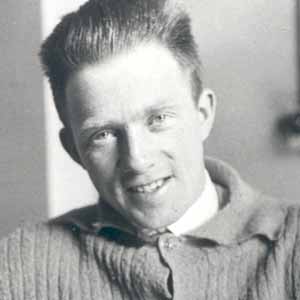 Werner Heisenberg
Fritz London
3
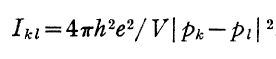 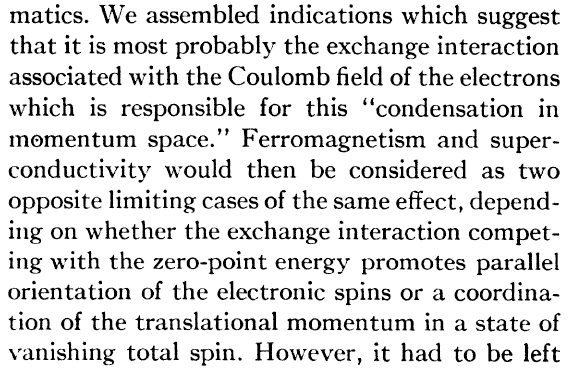 F. London Phys. Rev. 74 (1948)
4
[Speaker Notes: The same thing can happen with other degrees of freedom – as already observed in this old paper by Fritz London.  London was actually looking for a theory of superconductivity and speculating that it might be due to many-body quantum states that spontaneously carry a current because energy is gained by occupying states that are close together in momentum space.  This paper is actually one of a number of interesting but incorrect theories of superconductivity.  As I’ll comment later it might however be closely related to new physics that can occur in bilayers.]
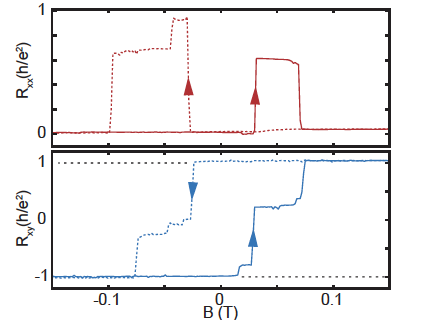 Sharpe et al. Goldhaber-Gordon group (Stanford) Nature (2019)  
Serlin et al. (Young Lab – UCSB)   - Science (2020)
Twisted TMD Homobilayers
Hubbard Model Simulator
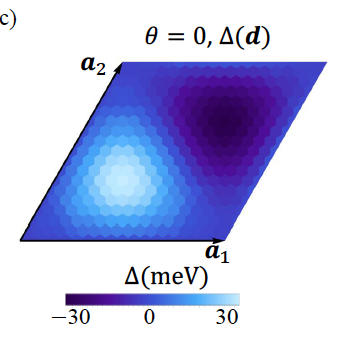 WSe2/MoSe2
W
Mo
Holes
W 
on Se
W
Mo
Spinful Electrons in Periodic Potential

Vastly Tunable Band widths 

Can be cooled
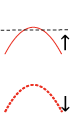 Wu, Lovorn & AHM PRL, 121 026402 (2018)
TMD Stacking Pattern Variation
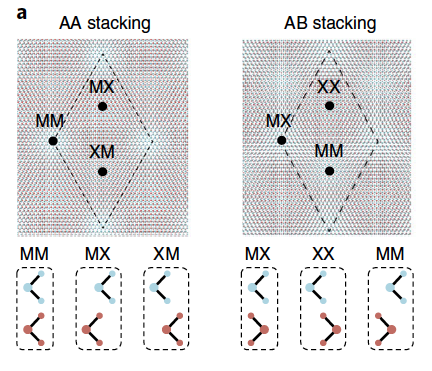 Mak Shan  Nature Nanotech. (2022)
Layer Pseudospins
in TMD 
AA Homo/Heterobilayers
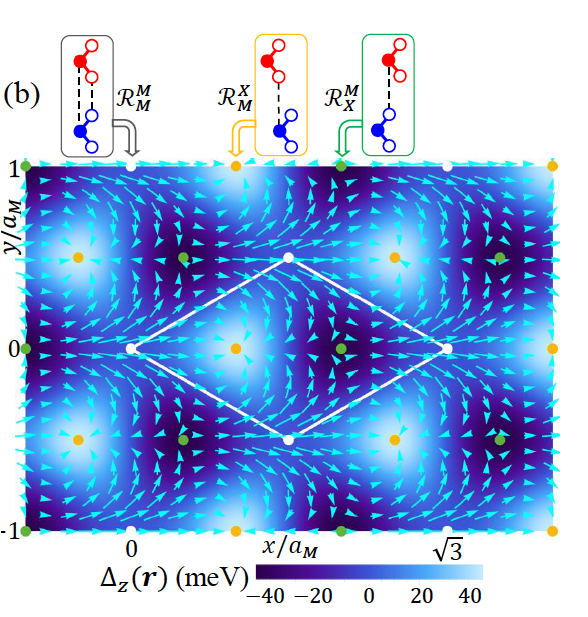 A Surprise Skyrmion Lattice
In MoTe2 Homobilayers !
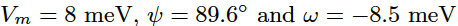 TMD AA Homobilayer Theory – Wu et al. -  PRL (2019)
Magic Angles
Magic Angle Condition
Bandwidth vs. 
Moiré Period
A Surprise ! 
Magic Angles !
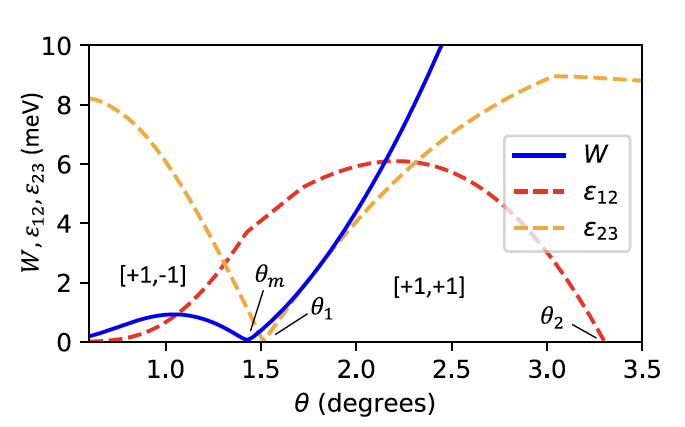 Devakul et al. Nature Comm. (2021) 
Crepel et al. PRB (2023)
Quantum Anomalous Hall Effect and
Fractional QAHE in MoTe2 bilayers
A Surprise ! 
Fractional Chern 
Insulators !
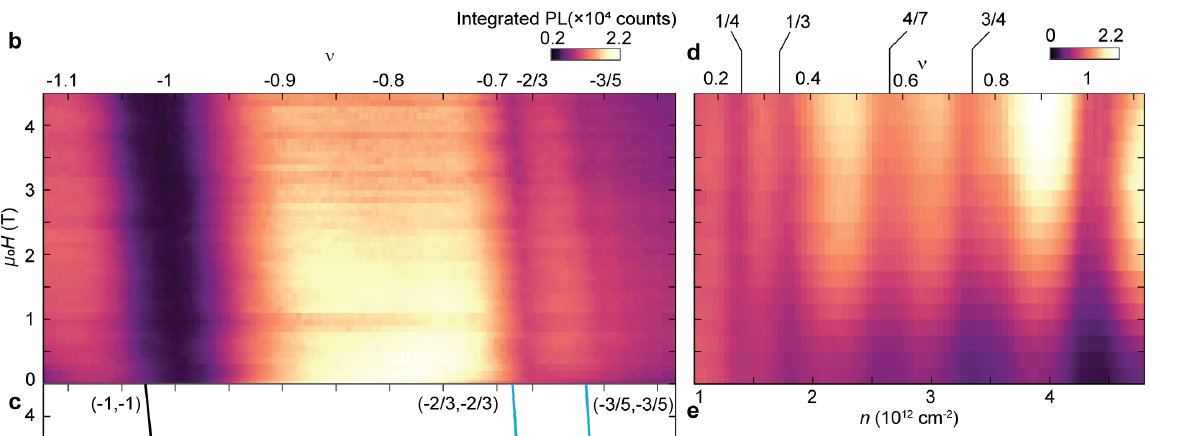 Cai et al.  (Xu lab)  Nature (2023)
Zeng et al. (Mak Shan lab) Nature (2023)
Fractional Chern Insulators are Strange
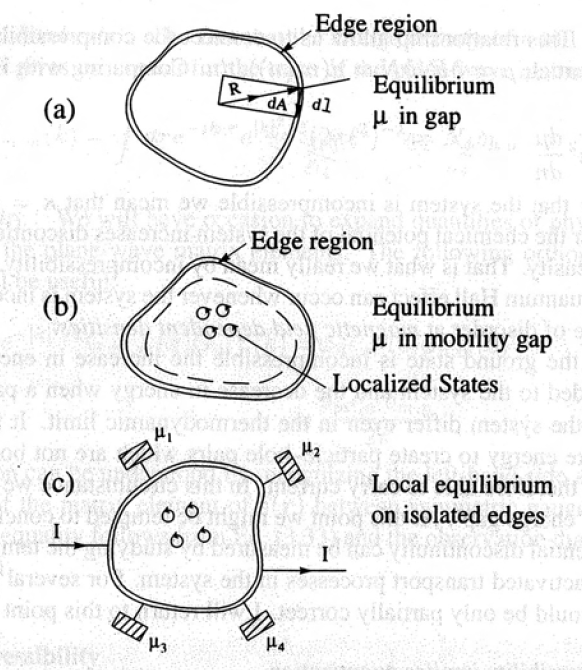 Les Houches 1994: Mesoscopic Quantum Physics
Akkermans et al.
FCIs are Strange – Wigner Crystals are Not
WSe2/WS2
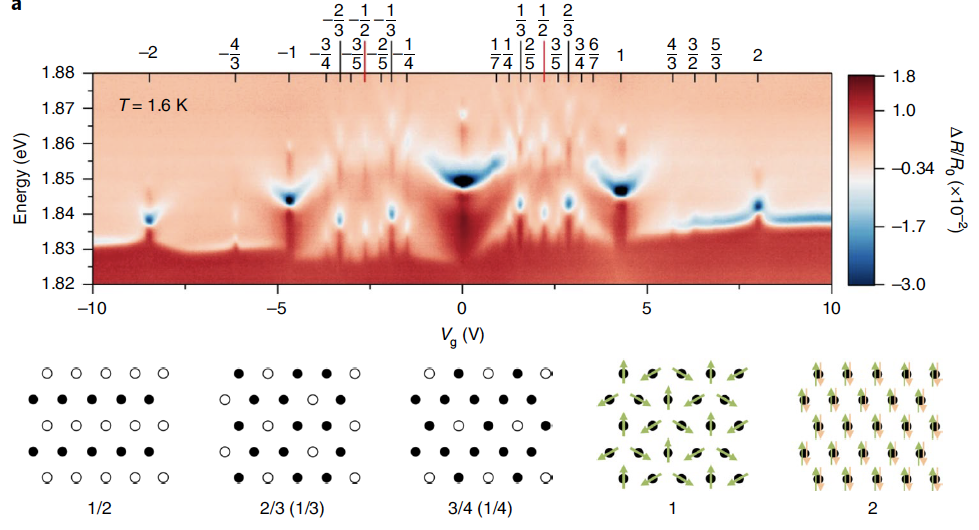 Mak Shan (Cornell) - Friday
Bloch Spheres and Berry Phases
Berry , TKNN, and ASS
  QAHE in 2D insulators
Layer  Spinor
Bloch Sphere
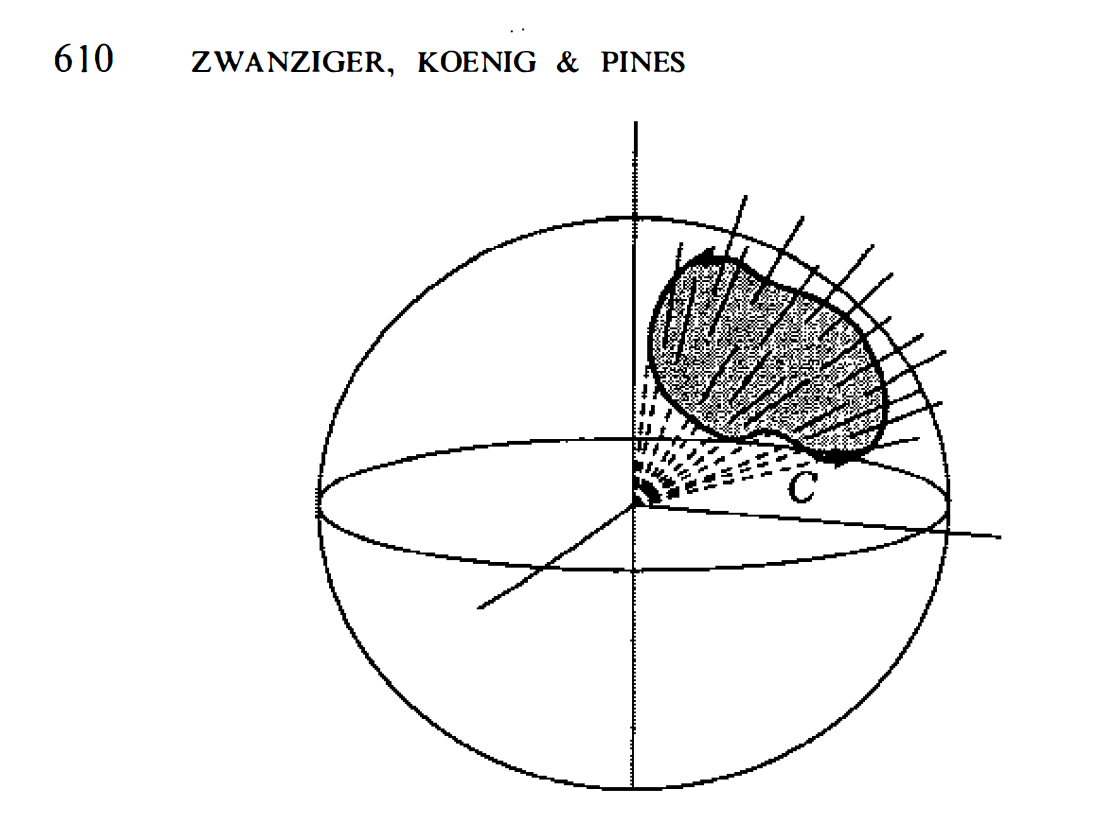 y
X
Aharonov-Casher
PRA vol. 19 p. (2461)  1979
LLL in Varying Magnetic Field
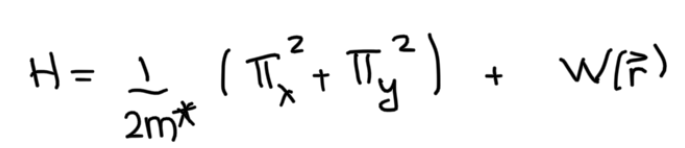 0
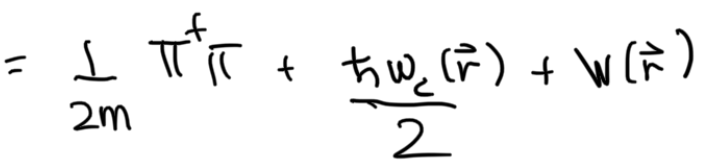 LLL = Lowest Landau Level
AC Magic Angles
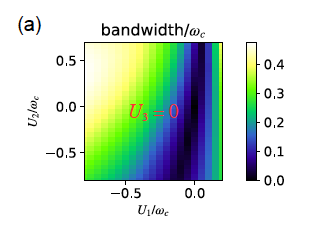 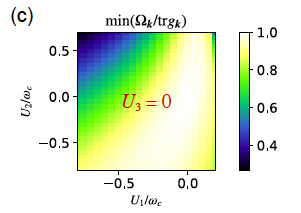 Morales-Duran, Shi,  et al.  PRL, PRB (2024) 
Kolar, Yang, von Oppen, Mora   arXiv:2406.06680
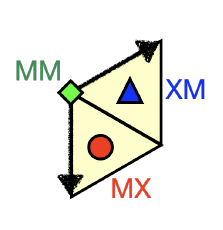 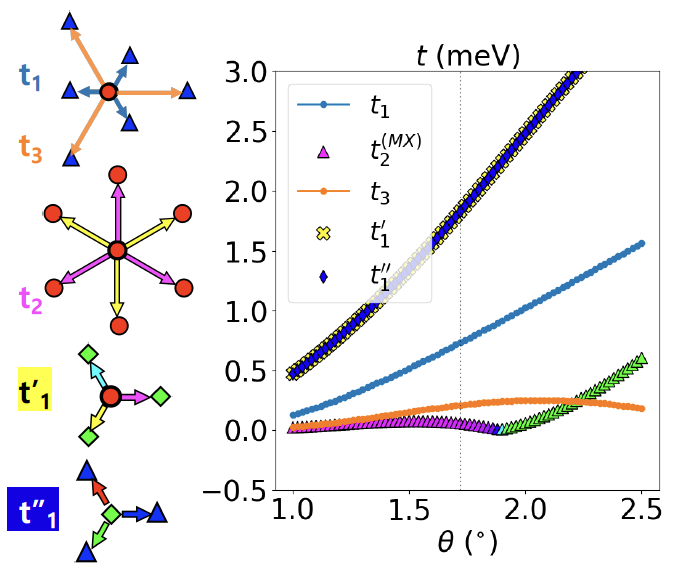 = MM
          = XM
         = MX
Topological Magnetoelectric 
Effect
Two Dirac Cone Families
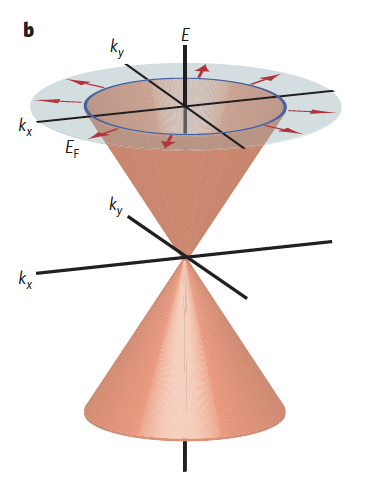 Gapped Dirac Cone 
=
1/2 QHE
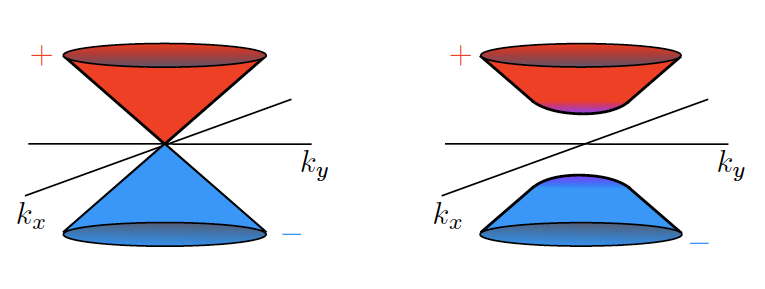 Bi2Se3  - Moore – Nature (2010)
Graphene – AHM - Physica Scripta (2012)
Quantum Hall Effect Using TI Surface States
Two Surfaces
= 
Two-Dirac Cones
+
Magnetism 
=
Quantum
Anomalous Hall
Effect 

(Qi et al. 2008)
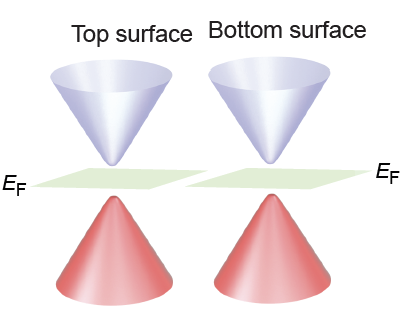 Surface Layer Magnetism and QAHE
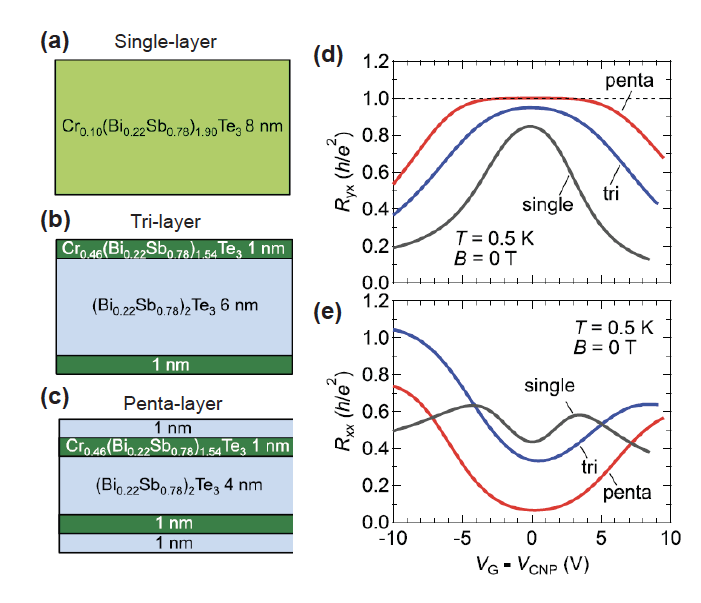 Only 
Surface 
Magnetism 
Matters
Mogi, … Tokura APL (2015)
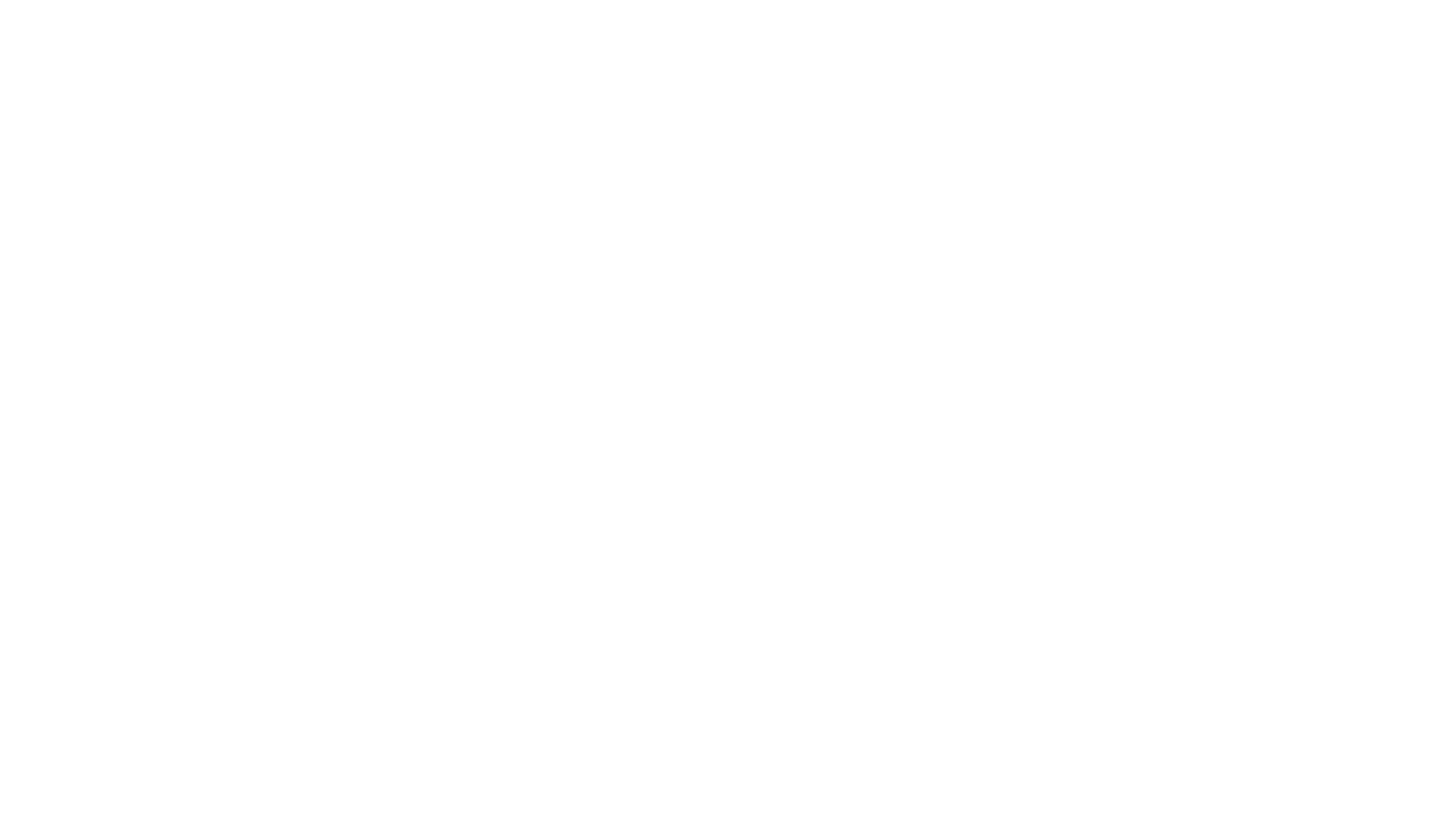 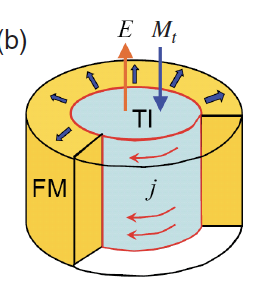 Topological Magnetoelectric Effect 
Qi and Zhang, RMP (2011)
Capacitive Measurement of the TME
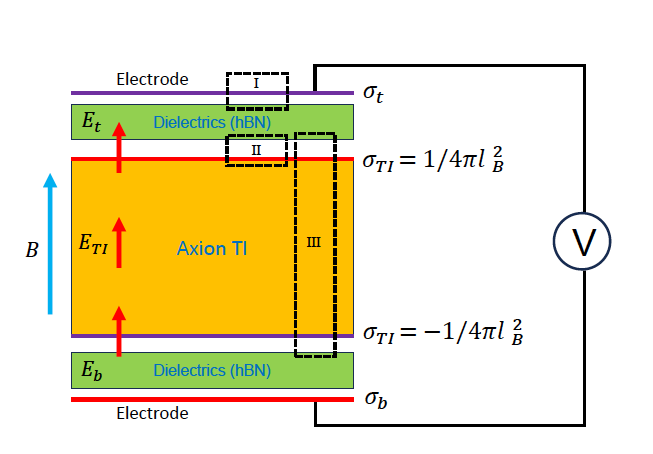 Mahon, Lee, AHM – arXiv:2024
Phys. Rev. Res (2024)
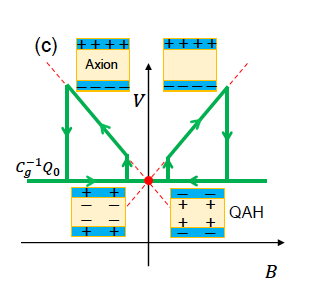 Capacitive Measurement of the TME
Dirac Cone Model for BX/MBX materials
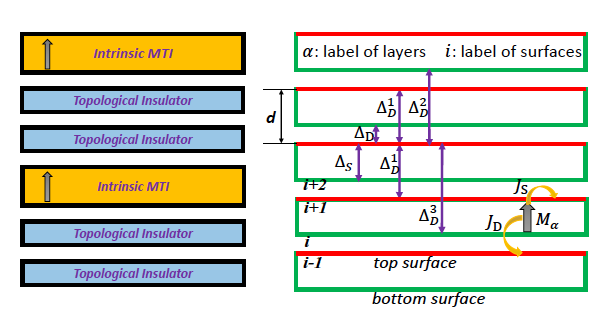 Lei, Chen & AHM,  PNAS (2020)
Lei, Heinonen, AHM & McQueeney – 
PRM (2021) & arXiv:2110.00890
Lei & AHM – PRR (2021)
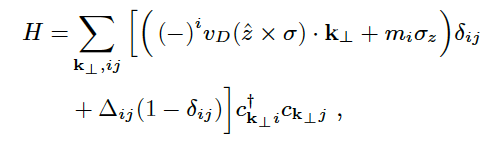 Chao Lei & AHM –  - PNAS (2020)
Does the Model Work? - Bulk
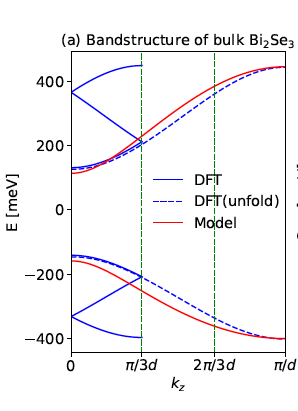 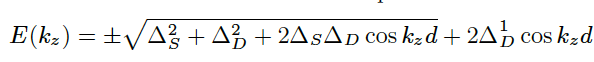 = top
= bottom
Is the TME quantized ?
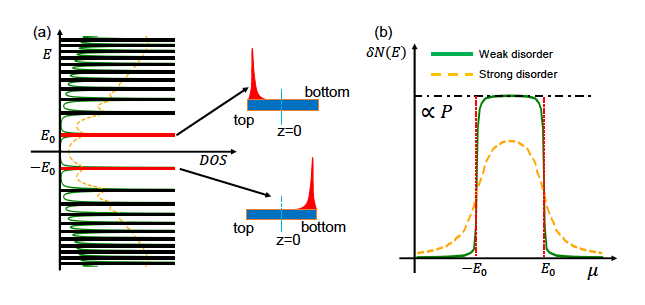 Topological Matter School
Topological Moire Materials 
 Allan MacDonald    UT Austin
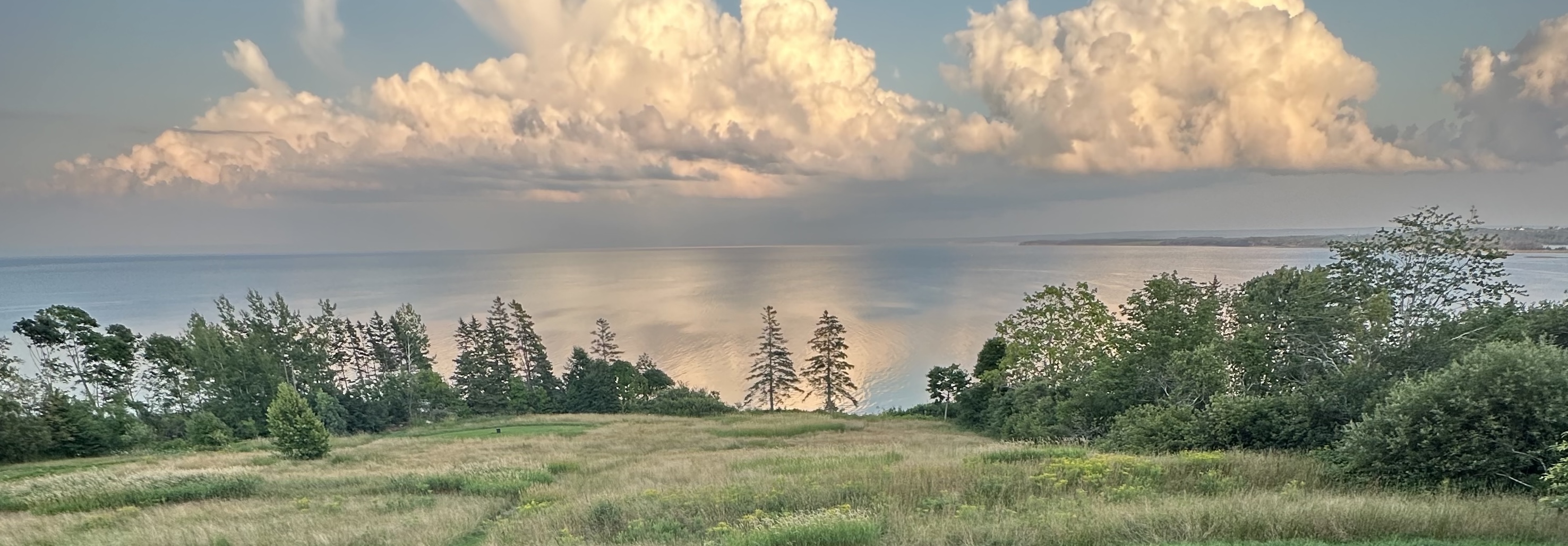 [Speaker Notes: I would first like to thank all of you for the opportunity to visit your department and for your hosptality.  It is my pleasure to be here.
My topic today relates to some rather simple but fundamental and subtle ideas in quantum statistical physics and to the possibility that they can be exploited in 
new types of electronic devices.  My ultimate goal today is to talk about a type of potential magnetic switch involving spin supercurrents, but I will start by talking about 
closely related phenomena in systems with Bose condensates of excitons.]